Безопасность детей в интернете
Опыт неопытных родителей
Куцан Филипп
Тюмень, 2012
Информационный фон
Друзья и одноклассники постоянно рассказывают и демонстрируют причастность к «сокровищам» интернета
Доступность компьютеров обеспечивает раннее знакомство как с компьютерными программами, так и с интернет-пространством
Родители, создавая для ребёнка реферат/доклад/презентацию (нужное подчеркнуть) демонстрируют готовность припасть к «мудрости» Википедии и прочих интернет-ресурсов
Интернет – привлекательный и опасный
Наряду с положительными сторонами какого-либо явления, практически обязательно наличие неких негативных последствий (не обязательно серьёзных и трагических, но, тем не менее, вполне реальных). Так и доступность интернета, обеспечивающая быстрое получение информации и облегчение общения, тем не менее может быть и опасной.
Опасности в интернете
Негативными последствия могут быть в различных аспектах:
- моральном
этическом
физическом, 
правовом,
финансовом... 
Следовательно, и противодействие подобным опасностям должно быть многогранным.
Варианты опасностей в интернете и способы противодействия
Заражение устройств для работы в сети различными «зловредами» (вирусами, троянами, червями и т.п.) с последующей порчей содержимого устройств, кражей приватной информации, несанкционированным доступом к денежным средствам пострадавшего, организацией спам-атак и т.д.
Необходимо антивирусное программное обеспечение от одной из хорошо зарекомендовавших себя компаний – Касперский, NOD32, Norton, Avast и т.д.
Варианты опасностей в интернете и способы противодействия
Доступ злоумышленника-хакера к компьютеру через сеть, с последующем исполнением на нём несанкционированных программ, кодов и т.д. с целью кражи информации, её порчи и т.п.
Необходим сетевой экран (файервол), предотвращающий хакерские атаки. Представлен как отдельными  программными продуктами (Agnitum Outpost, DefenseWall Personal Firewall…), так и входит в состав полных пакетов интернет-безопасности (Касперский, Symantec…), а кроме того, входит в состав ОС Windows.
Варианты опасностей в интернете и способы противодействия
Просмотр шокирующего или несоответствующего возрасту ребёнка содержимого, пагубно влияющего на детскую психику и неприемлемого в моральном и этическом отношении.
Программное обеспечение с функциями родительского контроля. Зачастую подобный функционал составляет часть возможностей антивирусных продуктов, таких как комплексы Касперского, Norton и др., а также представлено отдельными утилитами (Crawler Parental Control, Kids Control и т.п.)
Варианты опасностей в интернете и способы противодействия
Общение в социальных сетях, форумах, чатах, способное нанести вред как в моральном, этическом, так и (самый жёсткий вариант событий) в физическом смысле.
Часть проблемы можно решить с помощью того же программного обеспечения с функциями родительского контроля (установить программный запрет на посещение определённых интернет-ресурсов). Однако, основная ответственность лежит на родителях, обязанных отслеживать посещённые ребёнком сайты и ОБЪЯСНЯТЬ ребёнку политику запретов и разрешений.
Norton Online Family
Одно из самых интересных решений обеспечения родительского контроля:
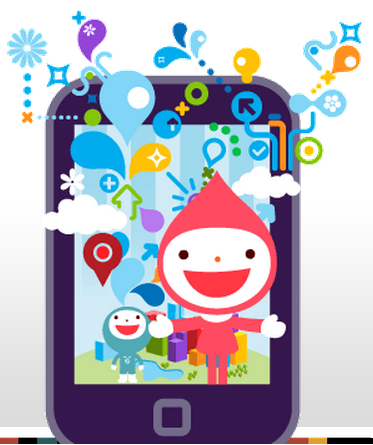 Существует бесплатный вариант;
ограничения по времени работы с компьютером;
наблюдение и блокировка web-сайтов;
контроль социальных сетей;
мониторинг поиска;
оповещения по электронной почте;
контроль выхода в сеть с Android-смартфонов.
onlinefamily.norton.com
Возможности ещё более расширены в платной версии.
Планшетные решения
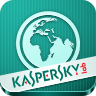 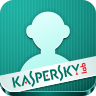 Для чрезвычайно распространённых в данное время планшетов от Apple и на платформе Android, функции контроля просмотра интернет-сайтов неплохо выполняет бесплатный вариант Kaspersky Parental Control.
На официальном сайте Касперского приведены советы по установке и настройке этих приложений.
http://support.kaspersky.ru/mobile
Кратко рассмотрев программные варианты противодействия опасностям в интернете, обязательно необходимо помнить, что 
НИ ОДИН 
программный продукт не сможет обеспечить 100% безопасность детей в интернете. Только в совокупности с родительским вниманием и заинтересованностью в деле воспитания интернет-культуры ребёнка, оно может положительным образом повлиять на результаты общения детей с необозримыми просторами всемирной сети.